INDUCCIÓN A LA  RESIDENCIA PROFESIONAL
¿Qué es la Residencia Profesional?
Es una estrategia educativa, que permite al estudiante emprender un proyecto teórico-práctico, analítico, reflexivo, crítico y profesional; para resolver un problema específico de la realidad social y productiva, para fortalecer y aplicar sus competencias profesionales. 

El proyecto de residencia profesional podrá realizarse de manera individual, grupal o interdisciplinaria; dependiendo de los requerimientos y las características del proyecto de la empresa, organismo o dependencia.
Políticas de Operación
El valor curricular para la residencia profesional es de 10 créditos.

Su duración queda determinada por un período de 4 meses como tiempo mínimo y 6 meses como tiempo máximo. 

Se deben acumular un mínimo de 500 horas. 

La residencia profesional se cursará por una única ocasión (No existen cursos de repetición). 

El proyecto de residencia profesional debe ser autorizado por el Jefe del Departamento Académico, para que este vaya acorde con las competencias adquiridas y expectativas de desarrollo del estudiante.
Cada proyecto debe contar con al menos un asesor interno y un asesor externo.

La asignación de proyectos de residencia profesional, se debe realizar en periodos previos a la elección de la carga académica del inicio al periodo escolar.

El horario diario de actividades del residente en el desarrollo de su proyecto lo establecerá la empresa, organismo o dependencia

Por circunstancias especiales, no imputables al estudiante, tales como: huelgas, quiebras, cierre de empresas, organismo o dependencia, cambio de políticas empresariales u otras que haya tenido, podrá solicitar la cancelación y asignación de otro proyecto, o cualquier otra causa plenamente justificada.
Requisitos
Tener acreditado el Servicio Social. 
Tener acreditadas las actividades complementarias. 
No contar con ninguna asignatura en “Curso Especial”
Tener aprobado al menos el 80% de créditos de su plan de estudio. (208 créditos)
Para la Acreditación
La residencia profesional se podrá acreditar mediante la realización de proyectos internos o externos con carácter local, regional, nacional o internacional, en cualquiera de los siguientes ámbitos: 
Sectores social, productivo de bienes y servicios; 
Innovación y Desarrollo Tecnológico; 
Investigación; 
Diseño y/o construcción de equipo; 
Evento Nacional de Innovación Tecnológica participantes en la etapa nacional; 
Veranos científicos o de investigación; 
Proyectos propuestos por la academia que cuente con la autorización del Departamento Académico; 
Entre otros.
Observaciones
La participación simultánea de varios residentes en un mismo proyecto se justificará únicamente cuando se asegure que las actividades de cada residente se desarrollen entre los límites de 4 a 6 meses de duración cubriendo como mínimo 500 horas.

El estudiante puede proponer un proyecto además de los ya autorizados y este se valorará y en su caso autorizará por el Departamento Académico correspondiente. 

Se debe entregar la solicitud con todos los campos debidamente requisitados. (tener cuidado en tener a la mano los datos de la empresa)
Formato de Solicitud de Residencias Profesionales
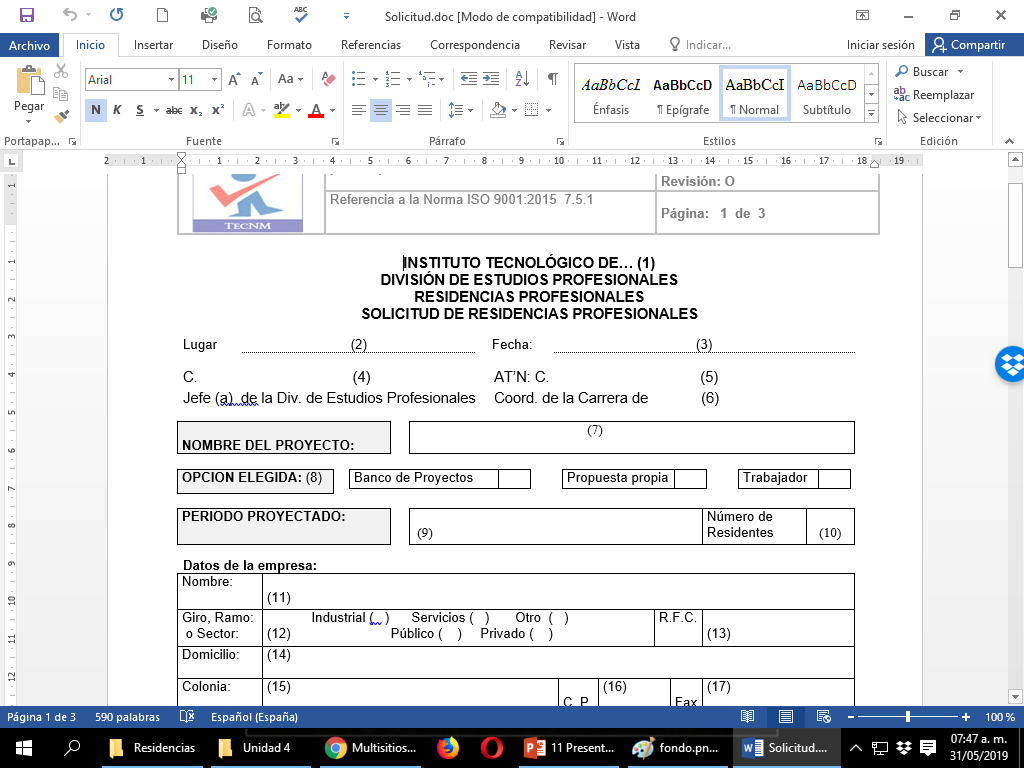 Administración: 
M.D.L. Ana Cecilia Méndez Gómez
Agronomía:
MC. Francisco Javier Jara García
Innovación :
Ing. Arturo Linares García
Forestal y Ambiental:
Ing. Rogelio Ortiz Moreno
Ing. Alberto Millán Montañez
Poner área donde se trabajara (aun no es recomendable manejar un nombre)
Ejemplos:
Recursos Humanos
Producción de Frutillas
Etc.
Numero de seguridad social.
Otorgado por la escuela o por familiar
Documentación Requerida
Para Expediente en la División de Estudios Profesionales
Solicitud de Residencia Profesional en el formato TecNM-AC-PO-004-01. 
Reporte preliminar validado 
Carta de presentación y agradecimiento en el formato TecNM-AC-PO-004-03. 
Carta de aceptación (firmada y sellada por la empresa). 
Asignación de asesor interno de residencias profesionales en el formato TecNM-AC-PO-004-02. 
Formato de evaluación y seguimiento de residencias profesionales en el formato TecNM-AC-PO-004-08 (son dos). 
Formato de evaluación de reporte de residencias profesionales en el formato TecNM-AC-PO-004-09. 
Carta de término de residencias profesionales emitido por la empresa. 
Reporte de residencias profesionales en formato digital. 
Copia de acta de calificaciones emitida por servicios escolares.
Informe Preeliminar:
El documento del reporte preliminar debe estructurarse de la siguiente manera: 
a) Nombre y objetivo del proyecto. 
b) Delimitación. 
c) Objetivos. 
d) Justificación. 
e) Cronograma preliminar de actividades. 
f) Descripción detallada de las actividades. 
g) Lugar donde se realizará el proyecto. 
h) Información sobre la empresa, organismo o dependencia para la que se desarrollará el proyecto.
Estructura del Informe Técnico:
Estructura del Informe Técnico:
Preguntas Frecuentes
¿Qué horario debo cubrir en mis residencias?
	El horario lo establece la empresa o dependencia donde se realiza y este no debe 	exceder 	las 8 horas.
¿Puedo tomar más materias además de mis residencias?
	Lo ideal es tomar una carga exclusiva de residencias, sin embargo, cuando el 	coordinador de carrera en base al historial académico del estudiante y siempre y cuando se pueda garantizar que asistirá tanto a clase como a la empresa, se puede autorizar una carga adicional.
¿Puedo hacer mis residencias en cualquier empresa o institución?
	Si, siempre y cuando se cuente con el acuerdo de colaboración, la autorización 	por el 	área académica y la empresa se encuentre debidamente registrada (que cuente con registro)	(preferiblemente persona moral)
¿Puedo cambiar el nombre al proyecto de Residencia Profesional?
	Se sugiere no poner nombre hasta acordarlo con el asesor interno, en la solicitud solo 	se pide poner el área en la que se 	va a trabajar. Una ves registrado el anteproyecto, 	este ya no se puede cambiar.
¿Qué pasa si no concluyo las residencias?
	Si es una razón justificada no imputable al estudiante se puede solicitar al comité 	académico permiso para cursarla por segunda ocasión, y esta se puede cursar en el 	mismo periodo si se cubren los requisitos mínimos de 4 meses y 500 horas de trabajo.
	Si no es justificada, el estudiante se considera baja definitiva de la institución.
¿Tengo un periodo para baja de residencias?
	Se cuentan con 10 días hábiles a partir de que inicia el semestre para dar de baja las 	residencias, se debe de tomar en cuenta que si es carga exclusiva, se considerara baja 	temporal.
	Fuera de este periodo no se puede dar de baja a menos que sea por las razones ya 	antes mencionadas.
Titulación
Opciones de Titulación:
Informe técnico de residencia profesional.
Proyecto de innovación tecnológica
Proyecto de investigación
Informe de estancia
Tesis
Testimonio de Desempeño Satisfactorio o Sobresaliente en el Examen General de Egreso de Licenciatura (EGEL) del CENEVAL (Solo Planes que oferta Ceneval)
Documentos y formatos
http://vmorelia.mx/normateca